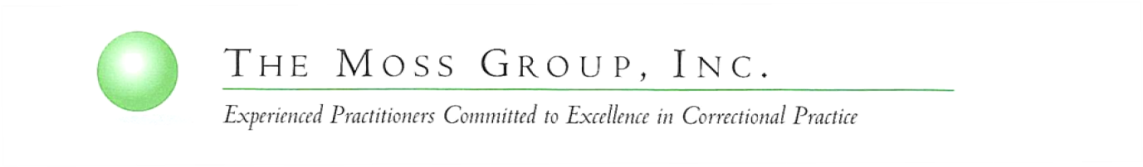 Module 4:Trauma and Victim Responses: 
Considerations for the Investigative Process
Notice of Federal Funding Disclaimer – This project was supported by Grant No. 2010-RP-BX-K001 and updated by Grant No. 2019-RP-BX-K002, awarded by the Bureau of Justice Assistance. The Bureau of Justice Assistance is a component of the Office of Justice Programs, which also includes the Bureau of Justice Statistics, the National Institute of Justice, the Office of Juvenile Justice and Delinquency Prevention, the Office for Victims of Crime, and the Office of Sex Offender Sentencing, Monitoring, Apprehending, Registering, and Tracking. Points of view or opinions in this document are those of the author and do not necessarily represent the official position or policies of the U.S. Department of Justice nor those of Impact Justice (IJ), which administers the National PREA Resource Center through a cooperative agreement with the Bureau of Justice Assistance.
Module 4: Objectives
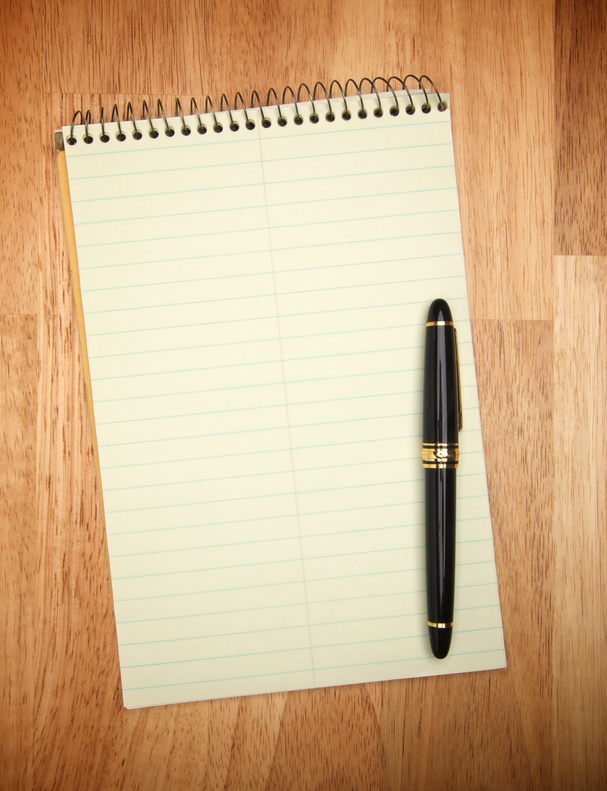 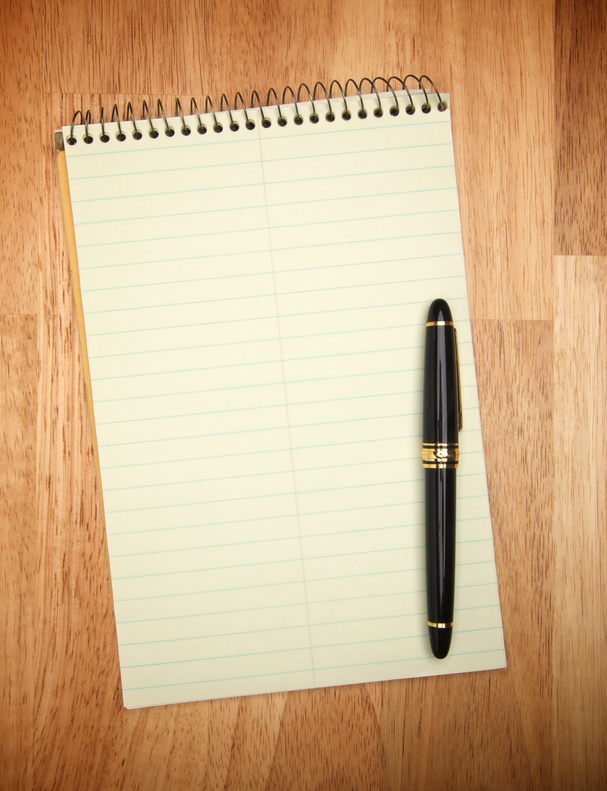 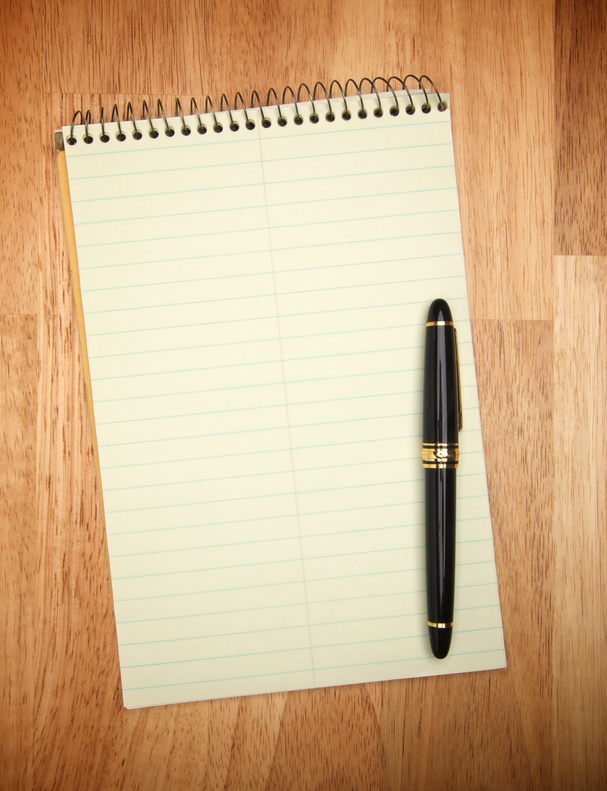 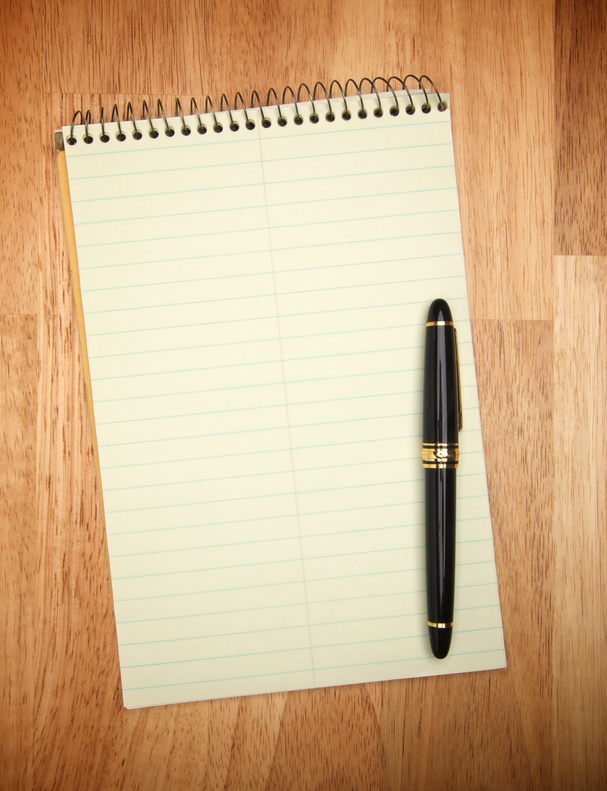 Understand the short and long term impact of trauma on victims
Identify how trauma can affect a victim’s cooperation in an investigation.
Learn how an investigator can facilitate a victim’s willingness to cooperate with an investigation.
What Does Being“Trauma Informed” Mean?
Being trauma-informed is being sensitive to the impact of trauma, and to the needs of people suffering from trauma.


SOURCE: Pamela S. Hyde, 
Administrator, Substance Abuse 
and Mental Health Services Administration
3
Why Does Trauma Matter?
Serious, short- and long-term impacts on mental and physical health 
Impacts reporting and interactions with investigators.
A high percentage of inmates/residents have experienced trauma in their lives prior to incarceration

Investigators working in corrections need to be aware of the impact of trauma on the current mental and physical health of trauma survivors to be able to understand and work with them safely and effectively.
4
Why Does Trauma Matter?
[Speaker Notes: https://www.youtube.com/watch?v=4-tcKYx24aA]
Neurobiology of Trauma
Trauma has been proven to have significant and very real effects on the victims and their brain functioning
Disrupts the stress-hormone system that is regulated by the brain
Stays “stuck” in the brain’s subconscious (limbic system, brain stem, etc.) where they are inaccessible by the conscious areas (frontal lobe, etc.)
Can result in Post Traumatic Stress Disorder
Neurobiology of Trauma
Limbic
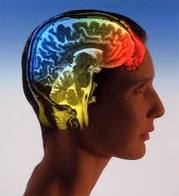 Frontal 
Lobe
Brain 
stem
Trauma and the Brain
Frontal lobe: seat of conscious memory, chronological information
Limbic system: controls emotion, fear response, sensory memories
Brain stem: controls instinctive reactions (fight/flight/freeze)
Limbic System
Controls the senses, emotions
Includes amygdala, hippocampus
During a traumatic event, amygdala might depress hippocampus function and make an individual unable to remember all or part of the events
Traumatized individuals might be more able to answer sensory questions than ones about the specific events:
What did you see?
What did you hear?
What did you taste?
NOT: What happened?
[Speaker Notes: Amygdala: An almond-sized structure that stores memories of fearful experiences 
responsible for regulating safety, and regulates heart rate and blood pressure, via the parasympathetic /sympathetic nervous system. 
Triggers the fight-flight-freeze stress response located in the brain stem when “danger” is detected 
After a trauma the amygdala becomes hypersensitive and overreacts even to normal stimuli. 
Imaging studies reveal hyper-responsivity here in victims in particular as they are presented with reminders of their trauma 


Hippocampus: A finger-sized cluster of neurons, is the hub of memory and learning because all conscious memory must be processed through this structure of the brain. 
Functions like a memory chip in a computer. It is involved in processing verbal and emotional memory and passing it along for permanent storage.
Highly sensitive to stress hormones (e.g., cortisol). 
When the amygdala is very active (ie during trauma), it interferes with hippocampus function and therefore    with a victim’s ability to remember events]
Frontal Lobe
Responsible for conscious memory and verbal skills
Helps an individual put events in order
Takes time after a traumatic event – may make the interviewee unable to recall events accurately soon after trauma
During trauma this can become dissociated from the rest of the brain, preventing a victim from remembering or preventing them from speaking   about their memories
Trauma and the Brain: What does this mean for investigators?
Victims of trauma may have incomplete or imperfect memories of the events surrounding their trauma, or may only recall events with time
“Cognitive interviewing” – focusing first on the sensory experience (touch, taste, smell, hearing) can help an interviewee to remember
Recalling traumatic events may re-trigger the emotional parts of the brain and force the victim to relive aspects of the trauma. Be sensitive to this during the     interview process.
Implications: How to be Trauma Informed
A trigger is something that sets off an action, process, or series of events (such as fear, panic, upset, agitation) because a trauma survivor experiences a traumatic memory. 
Why is it important to understand triggers?
To understand why an inmate/resident may respond in a certain way to your appearance / demeanor / actions and, if possible, avoid that response.
To better reconstruct the events that occurred during an alleged incident of sexual abuse.
SOURCE: “Creating Trauma Informed Systems of Care for Human Service Settings: What is Trauma and Why Must We Address It?” 
by Joan Gillece, PhD
Childhood Trauma and the Brain
[Speaker Notes: https://www.youtube.com/watch?v=xYBUY1kZpf8]
PERCENTAGE OF INMATES REPORTING CHILDHOOD PHYSICAL ABUSE
FEMALE VS. MALE
Source: Patterns of Victimization Among Male and Female Inmates: Evidence of an Enduring Legacy, Violence and Victims, 2009 
By: Wolff, Nancy; Shi, Jing; Siegel, Jane A.
[Speaker Notes: Many of the inmates with whom you work have experienced traumatic events throughout their lives, regardless of whether they have reported an incident of sexual abuse occurring during their incarceration.

Be aware as you we go through this module that you may witness the symptoms discussed in inmates involved in other types of investigations, and you may be able to use lessons learned in this training in work that is not directly related to sexual abuse.]
PERCENTAGE OF INMATES REPORTING CHILDHOOD SEXUAL ABUSE
FEMALE VS. MALE
Source: Patterns of Victimization Among Male and Female Inmates: Evidence of an Enduring Legacy, Violence and Victims, 2009 
By: Wolff, Nancy; Shi, Jing; Siegel, Jane A.
Impact of Sexual Abuse
Incidents of sexual abuse are destructive, catastrophic, life-changing events. While each victim responds uniquely, victims are likely to experience problems that are:
physical
emotional
cognitive
psychological
social
sexual
SOURCE: Dumond, R.W. & Dumond, D.A. (2007a). Managing prison sexual violence:  A guide to effective victim services.  Building Blocks for Institutional Safety. Denver, CO: Colorado Department of Public Safety, Division of Criminal Justice, Office of Research & Statistics.
[Speaker Notes: SOURCE: A Guide to An Effective Medical Response to Prisoner Sexual Violence
{Monograph for Colorado Department of Public Safety – Dumond & Dumond, 2007}


In the aftermath of sexual assault, a victim may experience : 
(1) physical trauma directly related to the victimization experience, 
(2) medical issues, including HIV/AIDS, sexually transmitted infections and other communicable diseases, 
(3)  pregnancy (for women) and
(4)  psychological trauma, including anxiety, depression, posttraumatic stress disorder/rape trauma syndrome, dissociative disorders and exacerbation of pre-existing psychiatric problems.]
Impact of Sexual Abuse
What you may see from the victim -- within hours of abuse: 
Being very expressive:
Appearing hysterical and/or verbalizing feelings of sadness or anger. 
Displaying a range of feelings, including crying, sobbing, smiling, restlessness, tenseness, & joking. 
Appearing distraught or anxious; expressing rage or hostility against those attempting to care for them.

Remaining controlled, numb, in shock & disbelief: 
Masking or hiding feelings behind a calm, composed, or subdued effect. 
Presenting themselves in a flat affect, quiet, reserved manner.
Having difficulties expressing themselves.
.
SOURCE: Dumond, R.W. & Dumond, D.A. (2007a). Managing prison sexual violence:  A guide to effective victim services.  Building Blocks for Institutional Safety. Denver, CO: Colorado Department of Public Safety, Division of Criminal Justice, Office of Research & Statistics.
[Speaker Notes: SOURCES: Allison, J.A. & Wrightsman, L.S. (1993). Rape: The misunderstood crime.  Newbury Park, CA: Sage Publications and Dumond, Robert W. & Dumond, Doris A. (2002a). The treatment of sexual assault victims. In C. Hensley (Ed.), Prison sex: Practice and policy. Boulder, CO: Lynne Rienner Publishers, Chapter 5, pp. 67-88

Immediately, victims experience:
a lack of control
physical pain & suffering
threat of further harm or death
Victims often articulate shock, disbelief, panic & fright, fear
Victims may employ host of coping strategies w. varying success

SOURCE:  D.G. Kilpatrick et al., Sexual Assault, in National Victim Assistance Academy Textbook,  Chapter 10 (A. Seymour et al.
eds., 2002), available at http://www.ojp.usdoj.gov/ovc/assist/nvaa2002/chapter10.html

In the community, rape victims were found to be: 
4x more likely than non-crime victims to have contemplated suicide 
13x more likely than [other] crime victims to have actually made a suicide attempt [13% vs. 1%]]
Impact of Sexual Abuse
What you may see from the victim – short-term:
Phobias -- preoccupation with personal safety, reluctance to leave room/home, fear of being alone, withdrawal from activities or relationships Mood swings -- happy to angry, anxiety, sense of helplessness, irritability or outburst of anger, difficulty concentrating, crying frequently hyper vigilance, exaggerated startle reactions.
Denial -- efforts to deny abuse took place and/or minimize impact, avoiding thoughts or activities associated with trauma.
Hesitation in forming new relationships.
Flashbacks -- intense psychological or physiological distress at exposure to cues associated with the traumatic event.
SOURCE: Dumond, R.W. & Dumond, D.A. (2007a). Managing prison sexual violence:  A guide to effective victim services.  Building Blocks for Institutional Safety. Denver, CO: Colorado Department of Public Safety, Division of Criminal Justice, Office of Research & Statistics.
[Speaker Notes: SOURCES: Allison, J.A. & Wrightsman, L.S. (1993). Rape: The misunderstood crime.  Newbury Park, CA: Sage Publications and Dumond, Robert W. & Dumond, Doris A. (2002a). The treatment of sexual assault victims. In C. Hensley (Ed.), Prison sex: Practice and policy. Boulder, CO: Lynne Rienner Publishers, Chapter 5, pp. 67-88

Short-Term (and long term), victims may experience:
suicidal feelings
posttraumatic stress disorder (PTSD) & rape trauma syndrome
anxiety
depression
exacerbation of pre-existing psychiatric disorders

What you may see from the victim -- within first weeks of abuse: 
re-triggering of trauma both prior and current, 
shock, numbness, 
disbelief, denial
embarrassment, humiliation
disorientation, self-doubt, 
guilt, shame, self-blame, self-hatred
powerlessness, loss of trust, anxiety, fear of physical violence and death, 
anger, revenge & wish for revenge, 
depression, 
in some cases self-mutilation and self injury.

SOURCE: Dumond, R.W. & Dumond, D.A. (2007a). Managing prison sexual violence:  A guide to effective victim services.  Building Blocks for Institutional Safety. Denver, CO: Colorado Department of Public Safety, Division of Criminal Justice, Office of Research & Statistics.]
Impact of Sexual Abuse
Victims may negatively cope with their victimization in the long-term by:
Dulling their senses with substances.
Acting out their pain by re-victimizing others within the correctional institution or in the community.
Being self-destructive.
Displaying anger towards the offender, legal system, family/friends
Displaying hyper vigilance to danger.
Being fearful of new & risky situations.
Experience sexual dysfunction, engaging in sexual behavior, but with decreased or increased enjoyment and arousal.
Engaging in sexually promiscuous and/or aggressive behavior.
Remember – you may encounter victims at all stages depending on when they came forward to report the abuse!
SOURCES: Dumond & Dumond, 2002; Lockwood, Daniel. (1980).  Prison Sexual Violence.  New York: Elsevia/Thomond Books and Wooden, WS & Parker, J. (1982).  Men behind bars: Sexual exploitation in prison. New York: Plenum Press.
Impact of Sexual Abuse: Corrections
Incarcerated sexual abuse victims:
May experience repetitive assaults by multiple assailants over a period of time.
This may lead to:
Ongoing physical and psychological trauma, 
A more debilitating form of PTSD.
Incarcerated victims may also experience:
A loss of social status, and
Increased vulnerability within the jail or prison, 
Additional feelings of betrayal, alienation and violation, which increases pain and suffering in cases of staff sexual misconduct.
SOURCE: A Guide to An Effective Medical Response to Prisoner Sexual Violence
{Monograph for Colorado Department of Public Safety – Dumond & Dumond, 2007}
Impact of Sexual Abuse: Men
In addition to the previously discussed symptoms, male victims
May experience erection and orgasm during anal rape due to the pressure on the prostate, which compounds the trauma and exacerbates self-blame. 
Often experience concern about their masculinity, competence and security, which increases their humiliation and suffering.
Often manifest a more “controlled” response, which may lead authorities to conclude the events did not occur or      to minimize its impact.
SOURCE: A Guide to An Effective Medical Response to Prisoner Sexual Violence
{Monograph for Colorado Department of Public Safety – Dumond & Dumond, 2007}
Impact of Sexual Abuse: Women
In addition to the previously discussed symptoms, incarcerated female victims:
Have a much higher rate of physical and sexual victimization during childhood, adolescence and prior to their incarceration, resulting in increased vulnerability to PTSD. 
Have histories of abuse and submission reinforce feelings of inadequacy, despair and unworthiness.
May experience compounded expectations of betrayal and anger resulting from incest victimization during childhood in cases of staff sexual misconduct.
SOURCE: Dumond, R.W. & Dumond, D.A. (2007a). Managing prison sexual violence:  A guide to effective victim services.  Building Blocks for Institutional Safety. Denver, CO: Colorado Department of Public Safety, Division of Criminal Justice, Office of Research & Statistics.
Implications
What does this mean for investigations?
Understanding the background, history, and the potential for ongoing trauma and mental health issues will allow investigators to: 
Better understand inmates’/residents’ actions, reactions and interpretations of events.
Better reconstruct inmates’/residents’ actions and reactions.
Positively impact the healing process of inmates/residents who have recently experienced trauma through sexual abuse.
23
[Speaker Notes: SOURCE: “Creating Trauma Informed Systems of Care for Human Service Settings: What is Trauma and Why Must We Address It?” 
by Joan Gillece, PhD

What does this mean for investigations?
Assume that many of the inmates you work with will have experienced some trauma, either during the alleged incident or otherwise.
As a result, they may experience the world in a different way than you do, or behave in ways that seem bizarre or inexplicable. 
To successfully  determine whether an allegation is truthful, investigators must make an effort to understand the mindset and worldview of the inmates with whom they work.]
Implications: How to be Trauma Informed
Do no harm in your interactions with victims.
Be aware of your power to cause a “second injury,” through:
Perceived rejection/disbelief
Perceived indifference, or lack of support 
Projections (conscious or unconscious) of blame on the victim
Be aware of your power to discourage reporting and cooperation, which may result in:
A loss of crucial information in a case, 
A decrease in facility safety, and 
Increased agency liability.
SOURCE: Dumond, R.W. & Dumond, D.A. (2007a). Managing prison sexual violence:  A guide to effective victim services.  Building Blocks for Institutional Safety. Denver, CO: Colorado Department of Public Safety, Division of Criminal Justice, Office of Research & Statistics.
[Speaker Notes: How can you avoid this?
Treat each alleged victim with dignity, respect and human compassion. 
Avoid displaying visible skepticism, regardless of your personal suspicions regarding the validity of the report.
Be aware that each victim may react differently to an incident of sexual abuse – do not let your expectations around how a victim should act impact your treatment of the alleged victim or the investigation!

SOURCE: Dumond, R.W. & Dumond, D.A. (2007a). Managing prison sexual violence:  A guide to effective victim services.  Building Blocks for Institutional Safety. Denver, CO: Colorado Department of Public Safety, Division of Criminal Justice, Office of Research & Statistics.]
Implications: How to be Trauma Informed
Be aware of reasons victim reporting is often delayed: 
Fear, guilt, shame.
Assumption of agency disbelief.
Expectations that they will be placed in protective custody, segregation, or transferred.
Fear of being labeled a “homo” or “punk” or “snitch.”
Fear of further victimization. 
Idea that inmates/residents cannot be “real” victims or that inmate/resident victims deserve their fate.
Do NOT make assumptions around a report’s validity exclusively based on how long ago the alleged incident occurred or the reasons an alleged victim gives for delaying the report.
SOURCE: Dumond, R.W. & Dumond, D.A. (2007a). Managing prison sexual violence:  A guide to effective victim services.  Building Blocks for Institutional Safety. Denver, CO: Colorado Department of Public Safety, Division of Criminal Justice, Office of Research & Statistics.
Implications: How to be Trauma Informed
Demeanor: 
Correction culture tends to encourage a “tradition of toughness” approach; recognize that certain culture and practices can be re-traumatizing           Stay calm and emphasize a listening role when discussing sensitive issues with survivors 
Sexual abuse victims suffer from disempowerment.          Consider steps you can take re: your body language, tone of voice, uniform, etc. to create a more comfortable environment for the inmate.
SOURCE: “Creating Trauma Informed Systems of Care for Human Service Settings: What is Trauma and Why Must We Address It?” 
by Joan Gillece, PhD
“In Their Own Words,” Maine Trauma Advisory Group Report, 1997
[Speaker Notes: Physical triggers
Someone brushing up against him/her.
Someone standing too close to him/her.
Someone touching him/her when he/she doesn’t want to be touched.
Someone staring at him/her.
Someone speaking with their face too close to his/her face.
Someone hitting him/her.
SOURCE: Trauma Addictions Mental Health and Recovery (TAMAR) Treatment Manual and Modules]
Implications: How to be Trauma Informed
Language:
Emphasize collaboration rather than compliance. Trying to pressure the alleged victim into talking will only delay the investigation.
Be aware of the implications of what you ask:
What happened to you?     vs.     What’s wrong with you?
Don’t condescend to the victim:
“Nobody can hurt you now.”
“Trust me.”
SOURCE: “Creating Trauma Informed Systems of Care for Human Service Settings: What is Trauma and Why Must We Address It?” 
by Joan Gillece, PhD
“In Their Own Words,” Maine Trauma Advisory Group Report, 1997
Implications: How to be Trauma Informed
Location:
Incarcerated victims of sexual abuse can face potentially dangerous consequences if their victimization becomes general knowledge – labeling the victim can be catastrophic.
Providing privacy to alleged victims during the interview process will create a more comfortable environment in which the inmate/resident may be more likely to share important information with the investigator 	         
Consider how your choice of interview locations may impact the quality of your interview.
SOURCE: Dumond, R.W. & Dumond, D.A. (2007a). Managing prison sexual violence:  A guide to effective victim services.  Building Blocks for Institutional Safety. Denver, CO: Colorado Department of Public Safety, Division of Criminal Justice, Office of Research & Statistics.
Implications: How to be Trauma Informed
Response:
Understand unexpected/irrational behavior as adaptive rather than seeing it as intentionally provocative:
Rage
Repetition-compulsion
Self-injury
Remind yourself that these behaviors result from trauma; Traumatized adults respond to their trauma history in the present.                 

Don’t take things personally.
SOURCE: “Creating Trauma Informed Systems of Care for Human Service Settings: What is Trauma and Why Must We Address It?” by Joan Gillece, PhD “In Their Own Words,” Maine Trauma Advisory Group Report, 1997
Implications: How to be Trauma Informed
An investigator could trigger an inmate/resident simply by looking like a past attacker. Visual triggers include:
Sex
Height
Race

How should this knowledge impact investigations?
Hair color
Mannerisms
SOURCE: Trauma Addictions Mental Health and Recovery (TAMAR) Treatment Manual and Modules
Implications: How to be Trauma Informed
Recognize the existence and impact of trauma.
Do no harm in your interactions with victims.
Work intentionally to incorporate your knowledge of the existence and impact of trauma into your investigation techniques.
Questions?
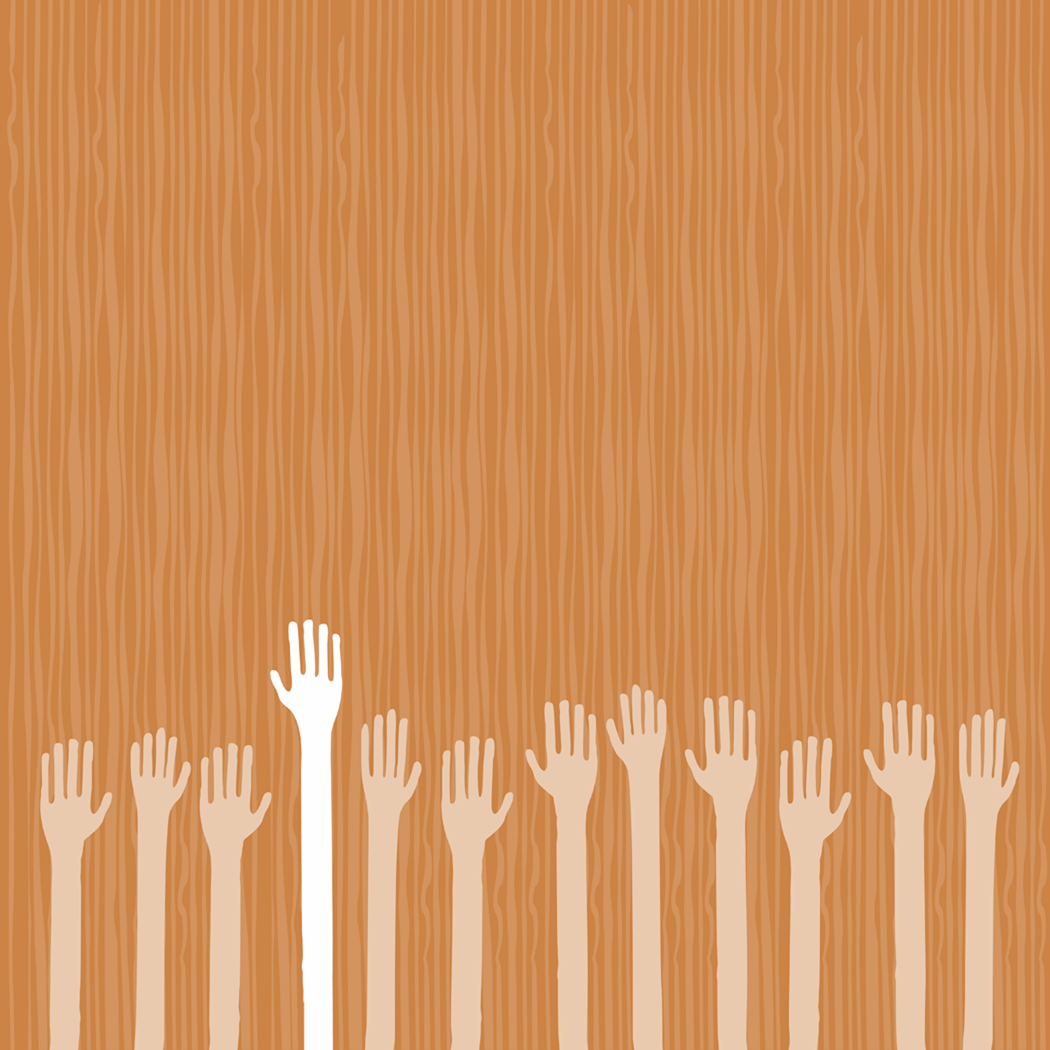